Методические аспекты воспитательной работы в школе
Ивлева Ирина Михайловна,
заместитель начальника управления- начальник отдела воспитания и дополнительного образования
2
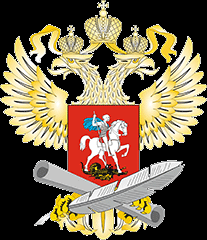 НОРМАТИВНО-ПРАВОВАЯ ОСНОВА
Стратегия развития воспитания в Российской Федерации на период до 2025 года, утвержденная распоряжением Правительства Российской Федерации № 996-р от 29.05. 2015
Рабочая программа воспитания и календарные планы работы
Патриотическое воспитание
Федеральный закон "Об образовании в Российской Федерации"
внесены изменения
Центры детских инициатив
Одобрен проект Примерной рабочей программы воспитания для общеобразовательных организаций, разработанный Институтом воспитания РАО по заданию Министерства просвещения РФ

Общероссийский модуль по подготовке специалистов в сфере воспитания "Государственная политика в сфере воспитания"
Разговоры о важном
Российское движение школьников
4
РАБОЧАЯ ПРОГРАММА ВОСПИТАНИЯ
ГЛАВНЫЕ ЦЕННОСТИ
Знания
Родина
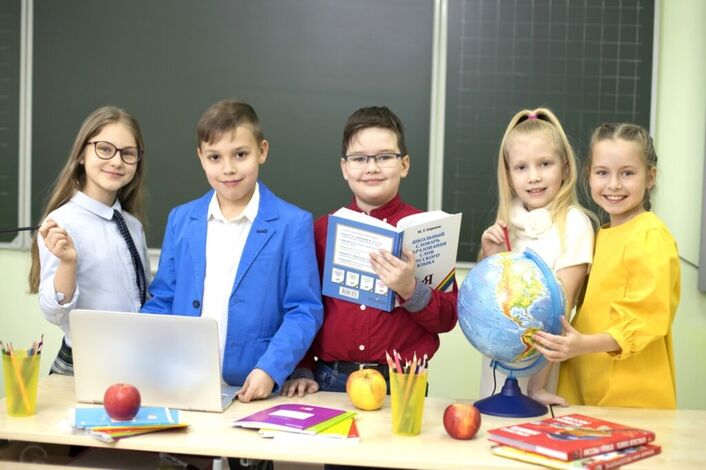 Здоровье
Человек
Природа
Труд и культура
Сотрудничество
Семья и дружба
4
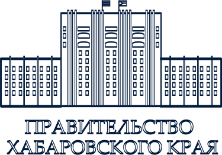 КАЛЕНДАРНЫЙ ПЛАН ВОСПИТАТЕЛЬНОЙ РАБОТЫ
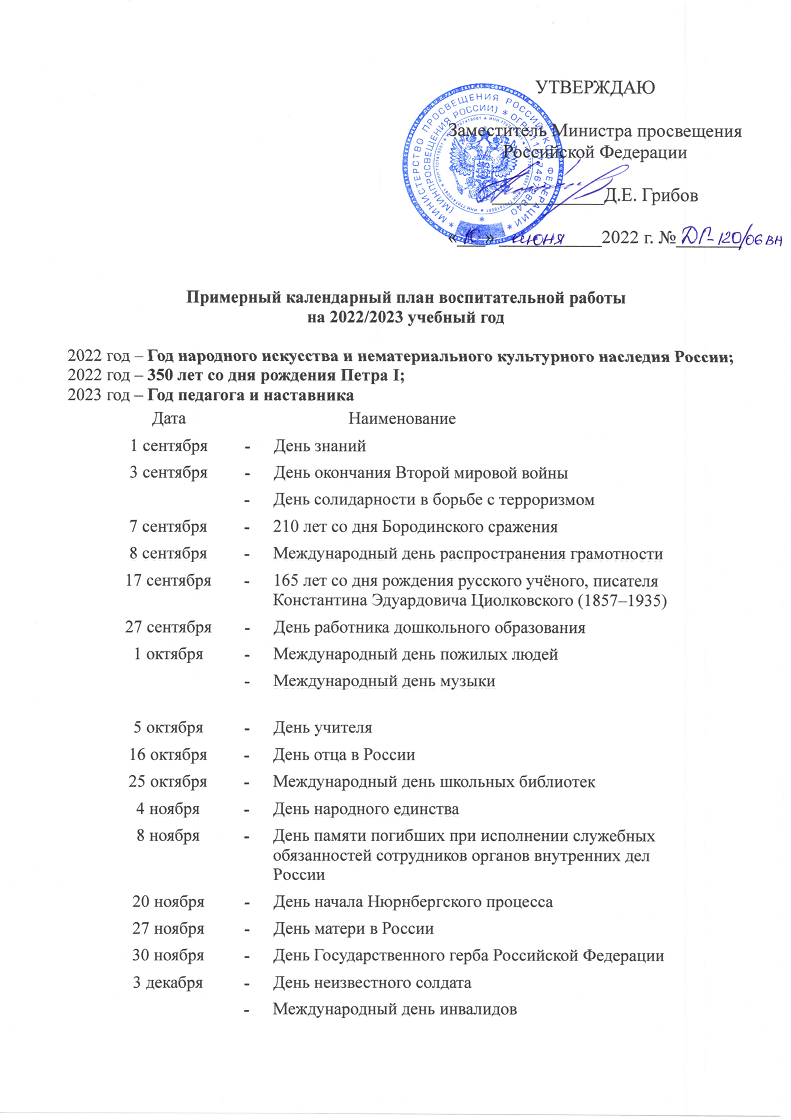 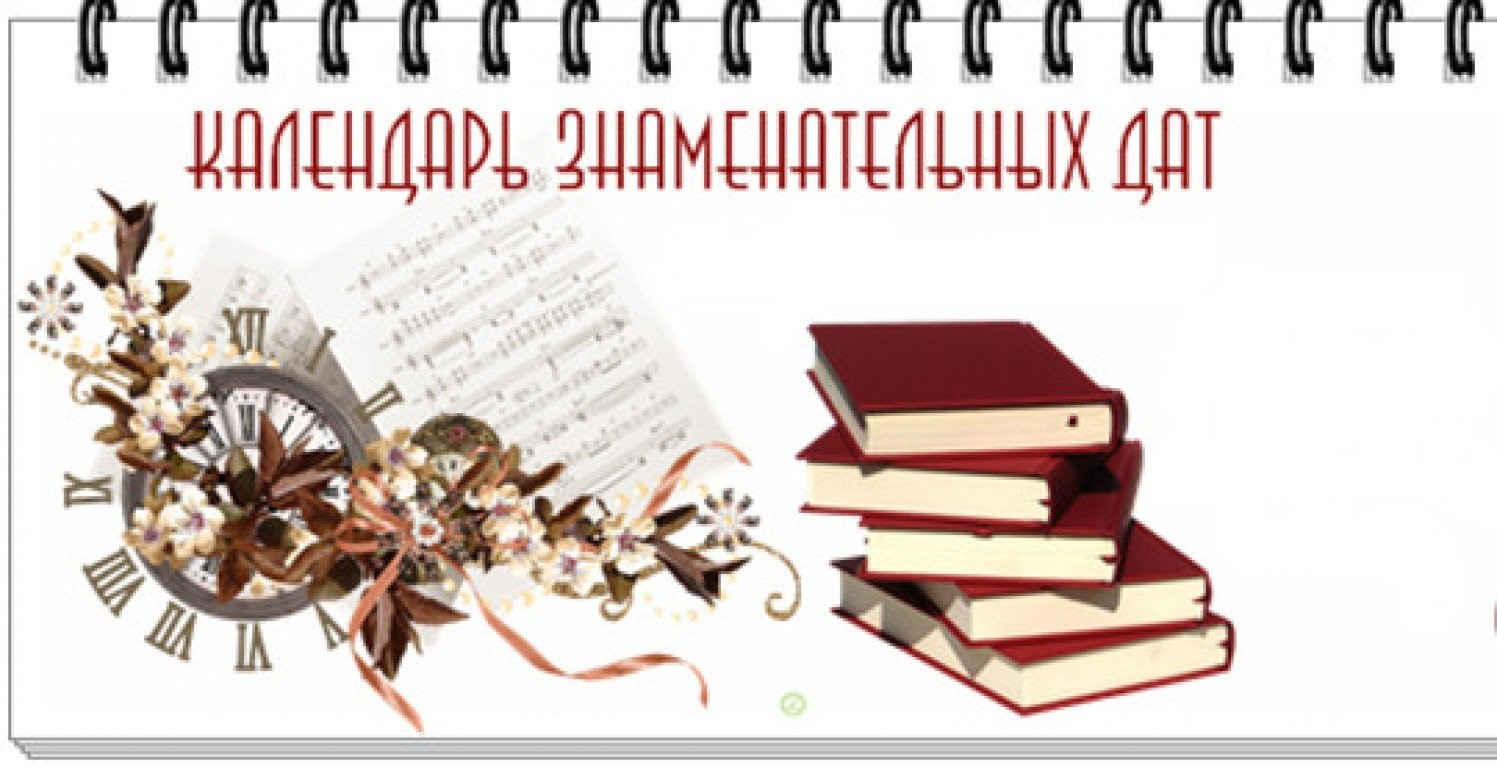 РЕАЛИЗАЦИЯ КОМПЛЕКСА МЕР ПО ИЗУЧЕНИЮ ИСТОРИИ ГОСУДАРСТВЕННЫХ СИМВОЛОВ РОССИЙСКОЙ ФЕДЕРАЦИИ
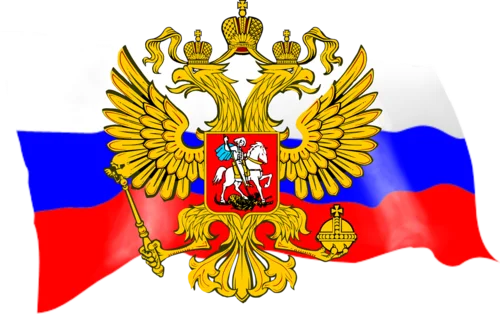 Поднятие Государственного флага Российской Федерации
Проведение учебного занятия по изучению использования государственных символов РФ
ЕЖЕНЕДЕЛЬНОЕ
НЕ РЕЖЕ 1 РАЗА В ГОД
МЕТОДИЧЕСКИЕ РЕКОМЕНДАЦИИ
"Об использовании государственных символов Российской Федерации при обучении и воспитании детей и молодежи в образовательных организациях, а также организациях отдыха детей и их оздоровления" 
СТАНДАРТ ЦЕРЕМОНИИ 
поднятия Государственного флага Российской Федерации
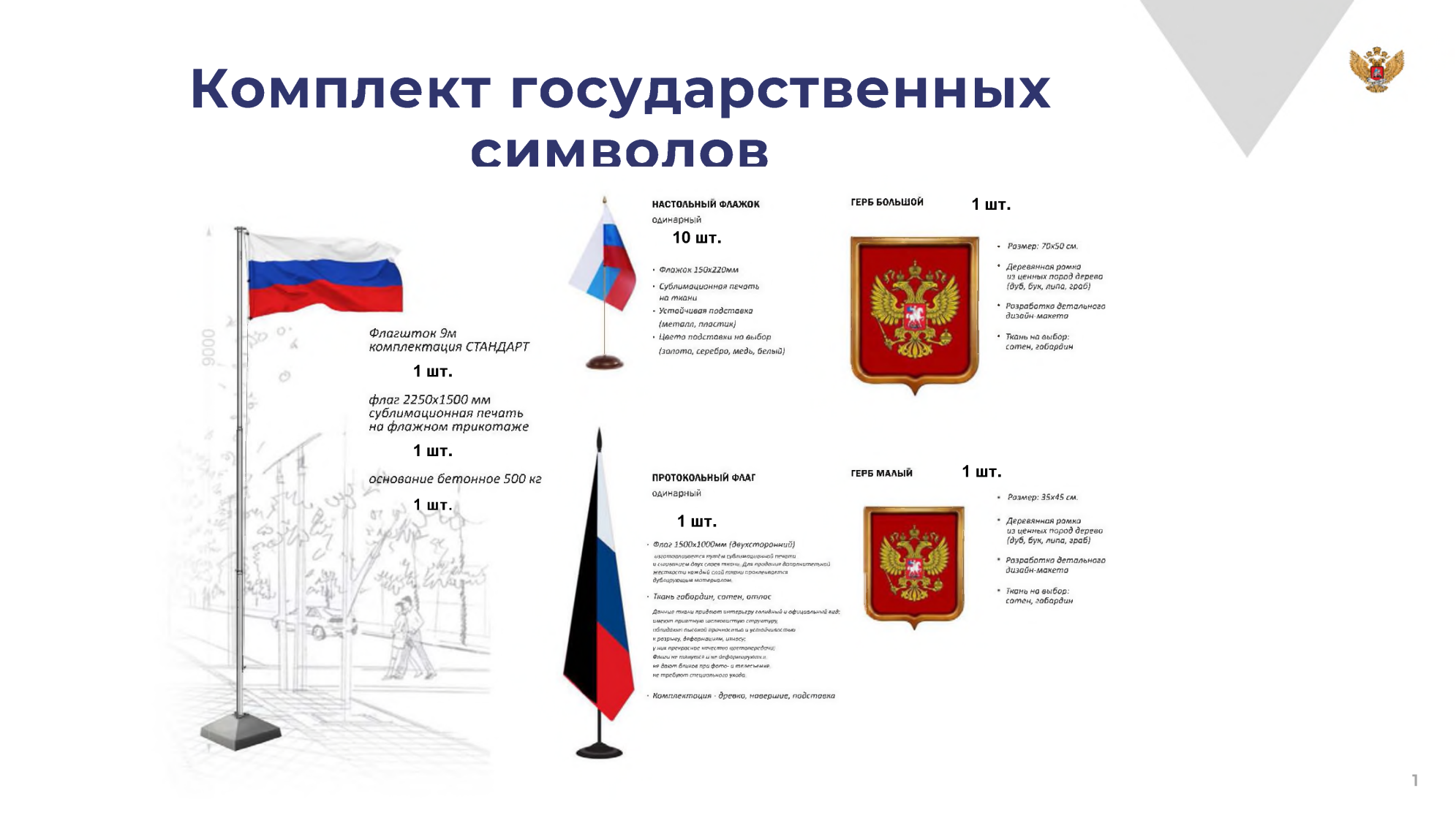 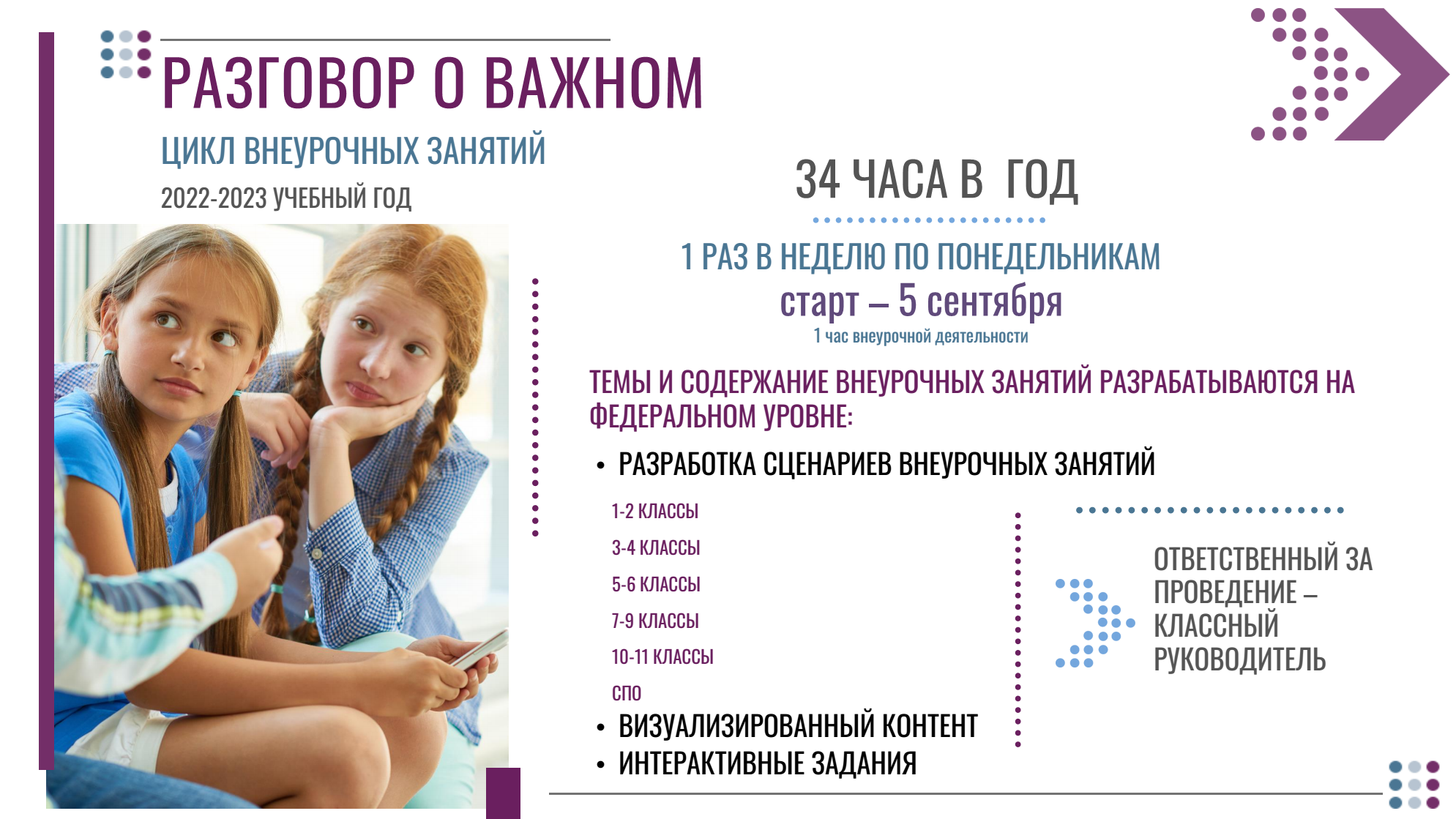 5
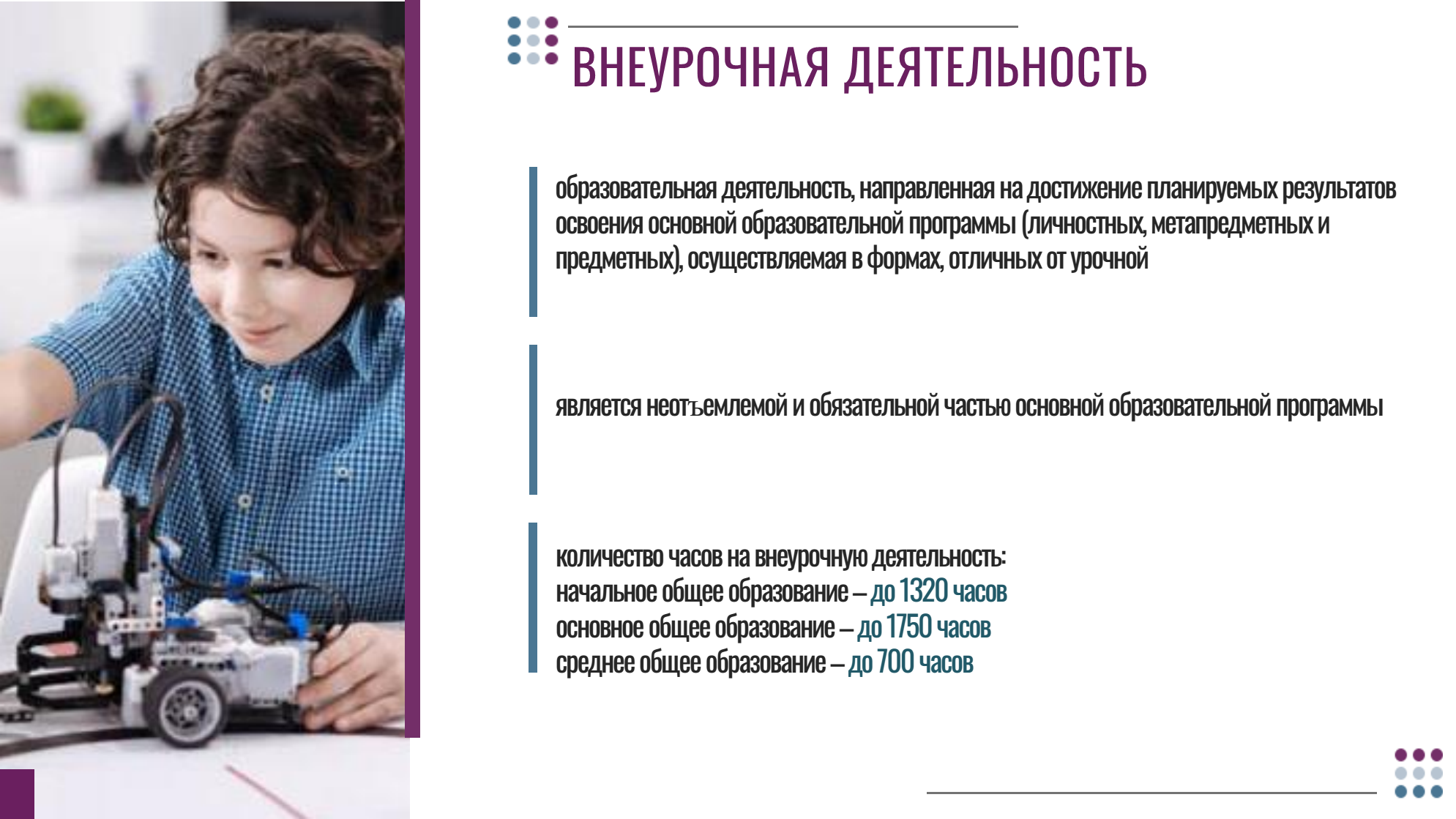 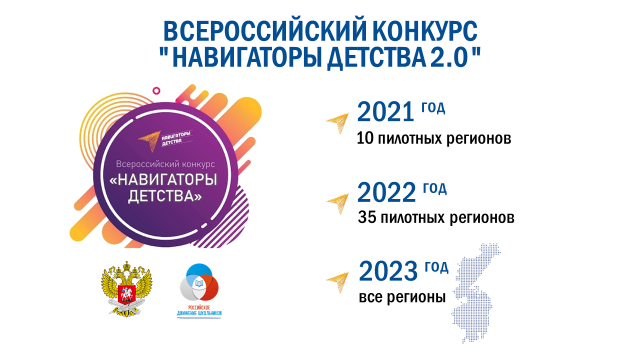 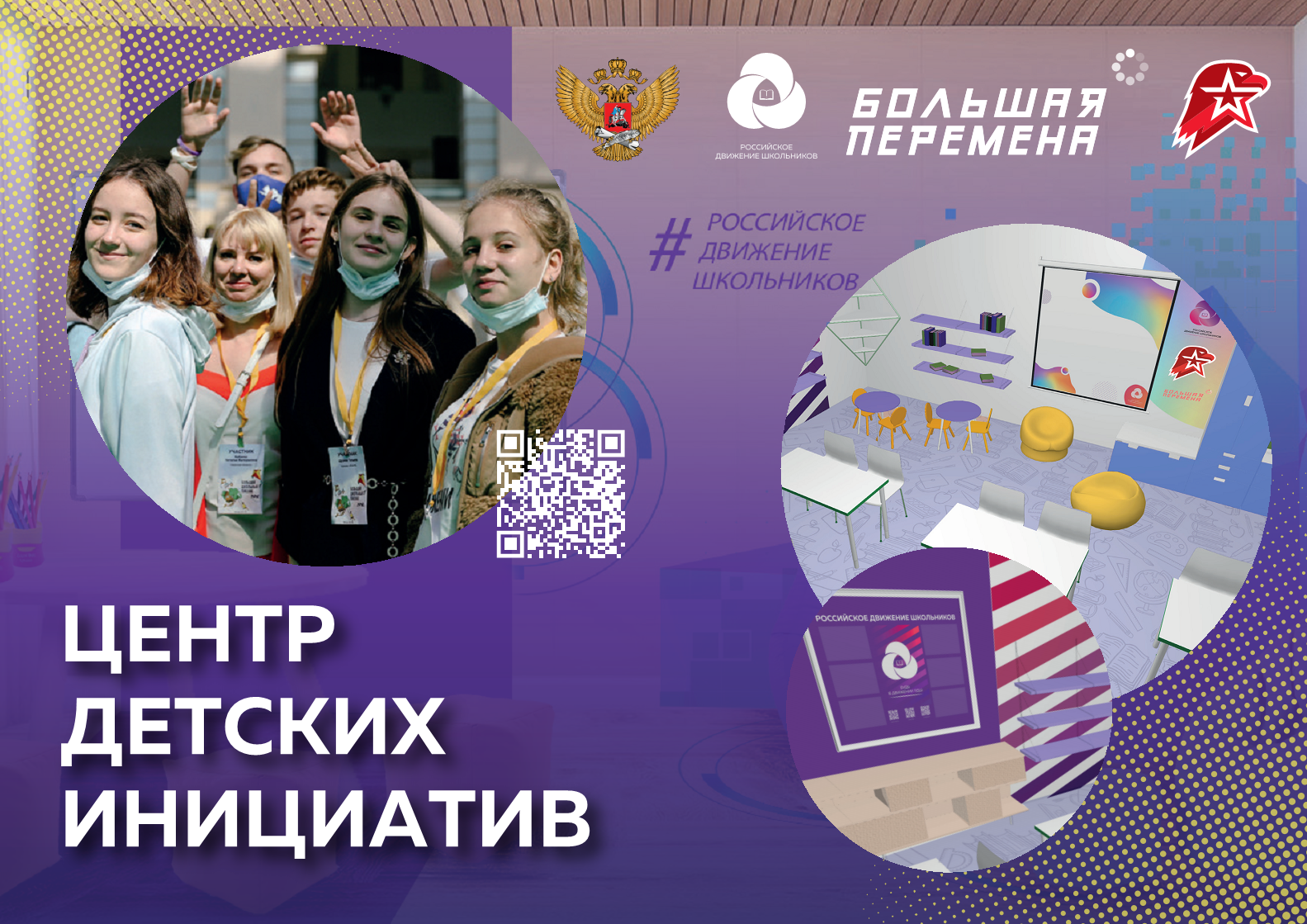 5
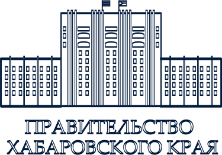 ЦЕНТР ДЕТСКИХ ИНИЦИАТИВ
В 2022 – 2023 учебном году – во всех школах края
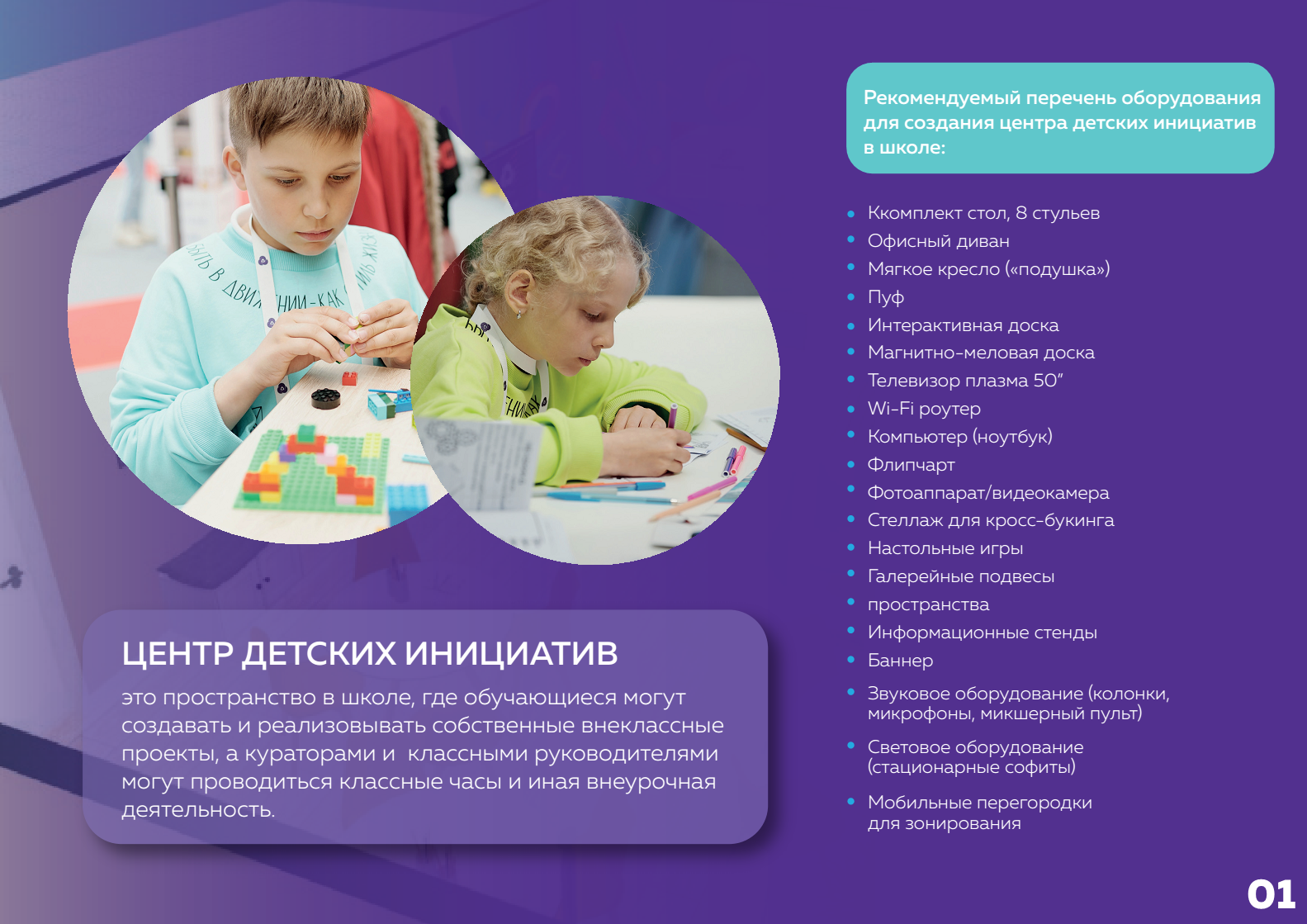 5
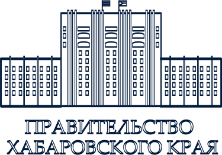 ЦЕНТР ДЕТСКИХ ИНИЦИАТИВ
В 2022 – 2023 учебном году – во всех школах края
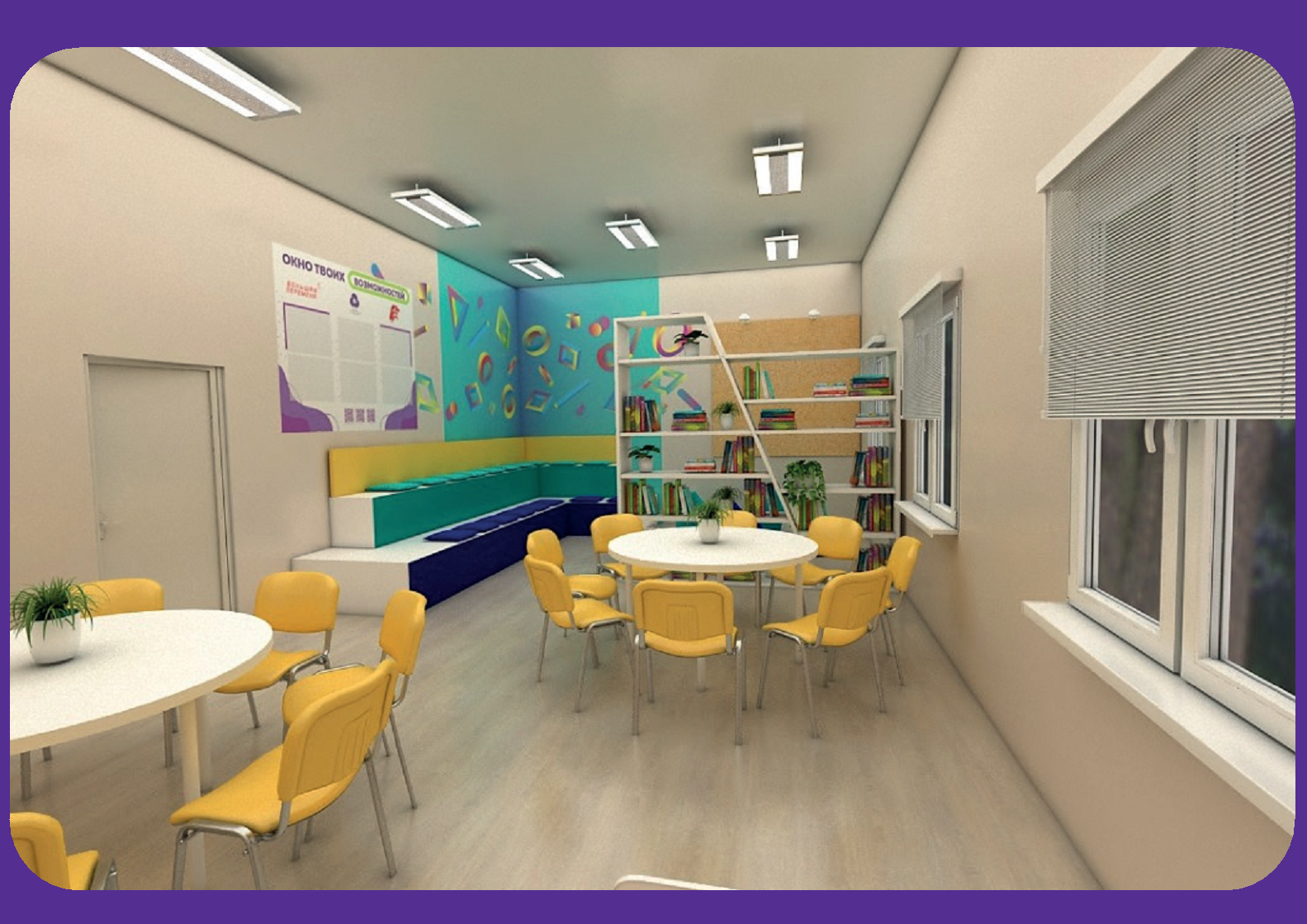 5
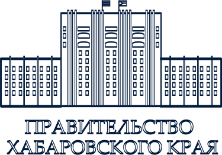 ЦЕНТР ДЕТСКИХ ИНИЦИАТИВ
В 2022 – 2023 учебном году – во всех школах края
ЕДИНЫЕ ПОДХОДЫ В РАМКАХ ЛЕТНЕЙ ОЗДОРОВИТЕЛЬНОЙ КАМПАНИИ 2022 ГОДА
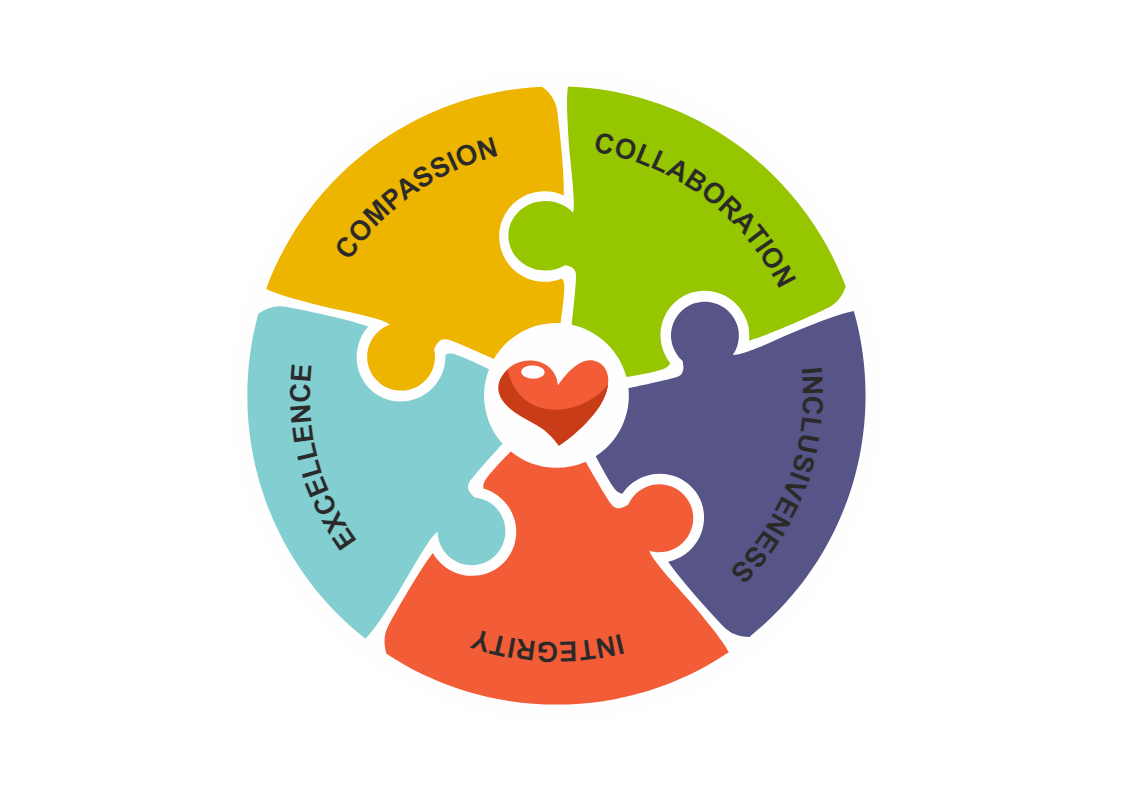 ЕДИНАЯ ПРОГРАММА ВОСПИТАНИЯ ПОСТРОЕНА ПО МОДУЛЬНОМУ ПРИНЦИПУ:
Совместная деятельность детей и взрослых
Формирование личностных качеств
Приобретение нового социального опыта
Коллективное творческое дело
Формирование коллектива
РОДИНА
ТРУД
СЕМЬЯ
ДРУЖБА
МИЛОСЕРДИЕ